Entrenamiento en pruebas objetivas
Políticas Culturales
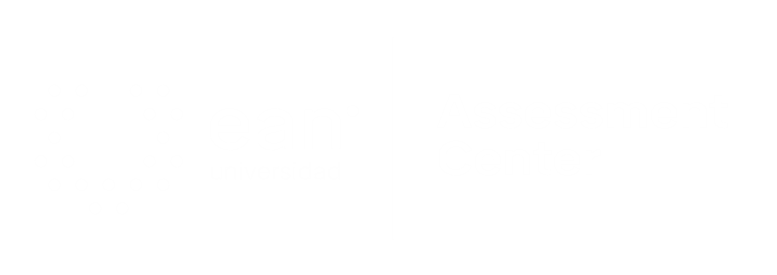 Apreciados docente y estudiantes
El siguiente entrenamiento está diseñado para que puedan familiarizarse con la estructura y funcionamiento de las pruebas objetivas. Con este documento ustedes tendrán la posibilidad de conocer en detalle los principales componentes de los ítems que conforman la prueba objetiva.

Este entrenamiento ha sido construido con información equivalente a la que se encuentra en las pruebas reales, por lo que se espera que los estudiantes obtengan herramientas esenciales para su apropiado desempeño en las pruebas.

¡Bienvenidos!
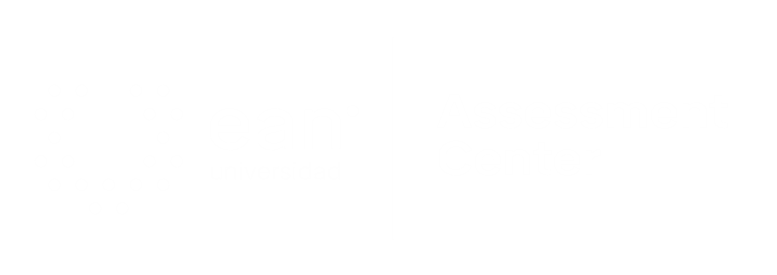 Comencemos…
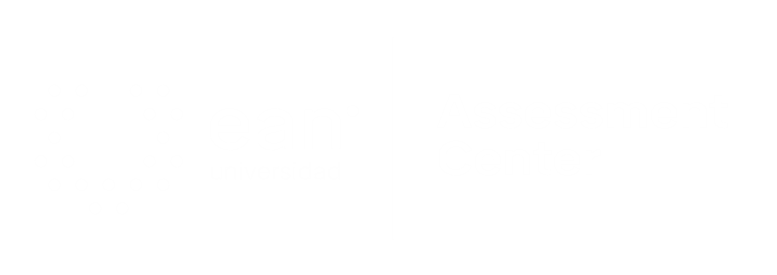 1. Caso o situación problémica
A continuación, se muestra un ejemplo de cómo las ONG pueden reforzar ciertos elementos para mejorar la gobernanza y las políticas públicas.

La ONG Nhimbe Trust dotó a los líderes de las principales asociaciones artísticas y culturales de Zimbabue con habilidades de gestión y de gobernanza corporativa, mientras en México, la ONG CONAIMUC formó a los directores de organizaciones culturales en técnicas empresariales, legales y organizativas.

Fuente: UNESCO (2013, Pág. 140)
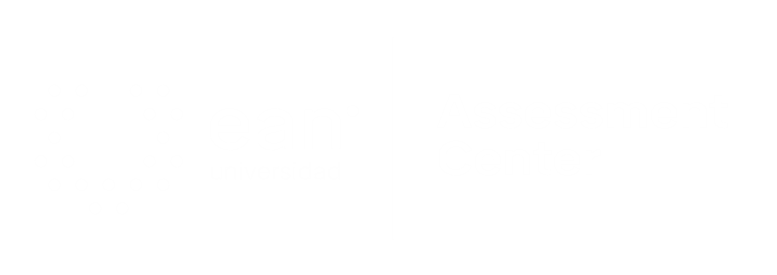 Enunciado
En este caso, el elemento orientado al refuerzo de la gobernanza y las políticas públicas en las regiones mencionadas es:
Opciones de respuesta
a. La asesoría en aspectos legales.
b. El fortalecimiento de capacidades organizativas.
c. La asociativa de organizaciones.
d. El refuerzo de capacidades artísticas.
b
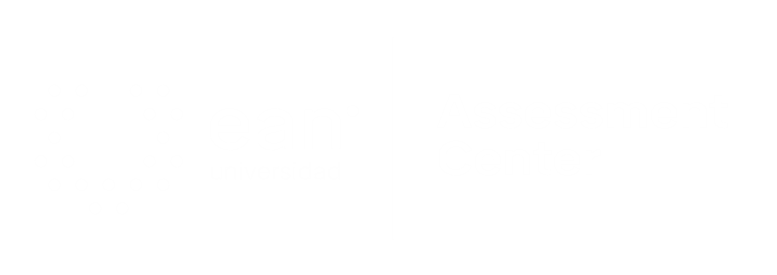 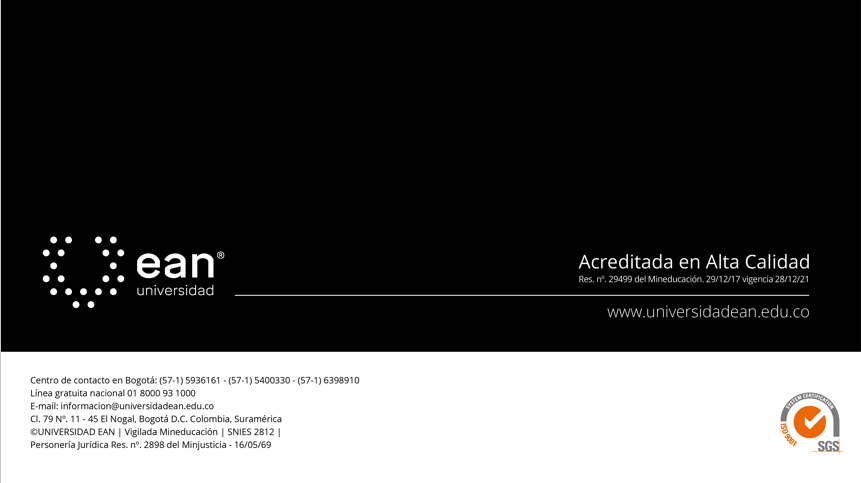